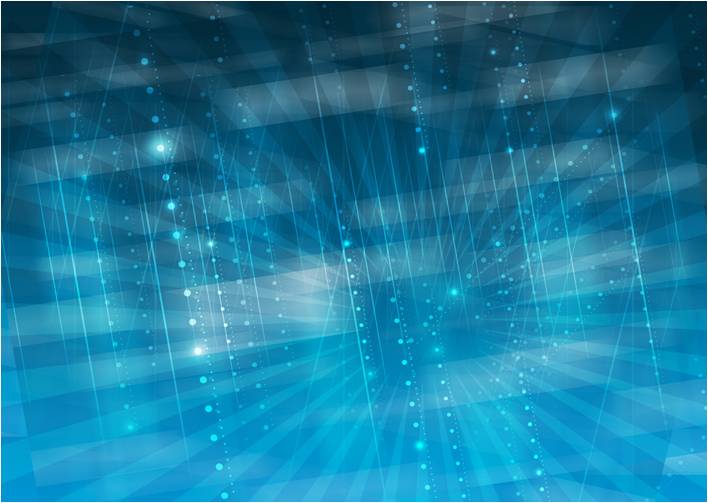 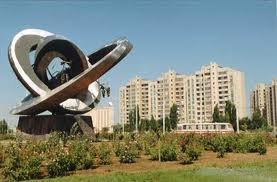 Кодекс  жителя  города  Волгодонска
Вести здоровый образ жизни. Быть внимательным к собственному здоровью и здоровью окружающих. Отказаться от вредных привычек, заниматься спортом. Пользоваться услугами кружков, секций и клубов. Полюбить активный отдых и вдохновлять своим примером других. Здоровым быть здорово!
          Обеспечивать достойную жизнь старшему поколению, проявлять заботу о детях. Помогать друг другу и оказывать поддержку нуждающимся. Понимать, что каждый из нас важен и нужен родному городу.
          Любить и беречь город, где живем мы и  где будут жить наши дети и внуки.
           Гордиться делами и творениями своих земляков. Знать и уважать историю города Волгодонска, государственную символику, символы Ростовской области и города Волгодонска. Оберегать памятники культуры, искусства и архитектуры. Пресекать попытки вандализма и содержать в порядке мемориалы, памятники и места захоронений. Прекрасное пробуждает доброе!
           Относиться толерантно к каждому человеку вне зависимости от его национальной и религиозной принадлежности. Сохранять межнациональный мир и согласие. Быть уважительным к людям с ограниченными возможностями здоровья. Помнить,  что относиться к людям нужно так, как ты хочешь, чтобы они относились к тебе!
            Дорожить и приумножать семейные традиции. Строить отношения на основе любви и уважения. Развивать добрую волю и созидательную силу в себе и своих детях. Беречь своих близких, воспитывать в детях любовь к труду, почтение к старшим, их жизненному опыту. Бережно относиться друг к другу, укреплять свои семьи, которые и составляют основу нашего родного города. Счастье - быть вместе!
Охранять богатства природы, зеленые насаждения. Соблюдать правила содержания  и ухода за домашними животными. Сохранять чистоту, благоустраивать и озеленять дворы и улицы, уничтожать сорную растительность; принимать участие в мероприятиях по благоустройству и санитарной очистке территории города. Вместе сделаем город чистым! 
         Находить творческое решение трудовых, общественных и жизненных задач. Стремиться овладеть профессиональными знаниями и навыками, необходимыми для социально-экономического развития Волгодонска. Мы свободны в выборе и смене профессии, получении дополнительных квалификаций. От знаний, опыта, профессионального мастерства и участия в жизни Волгодонска зависит не только благосостояние города, но и благосостояние каждого горожанина. Добросовестный труд на благо нашего города – дело чести каждого!
         Соблюдать правовые, гражданские и нравственные законы общества. Быть открытым и радушным к гостям города Волгодонска. Отношение жителей города Волгодонска к гостям во многом предопределяет отношение гостей к нашему городу. Чем больше гостей принимает Волгодонск, тем выше благосостояние города!
          Контролировать соблюдение законности и влиять на ход событий в нашем городе. 
Взаимодействовать с органами местного самоуправления,  правоохранительными органами по пресечению правонарушений. Пользоваться своими конституционными правами и честно выполнять обязанности.
Мы, жители города Волгодонска, 
проживающие на донской земле,
 осознавая свою причастность к истории города, проявляя уважение к его традициям, утверждая веру в законность и справедливость, соблюдая права и свободы человека, гражданский мир и согласие, руководствуясь Конституцией Российской Федерации и Уставом муниципального образования «Город Волгодонск», 
принимаем 
Кодекс жителя города Волгодонска!
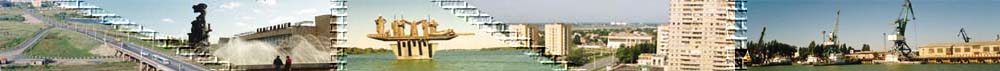 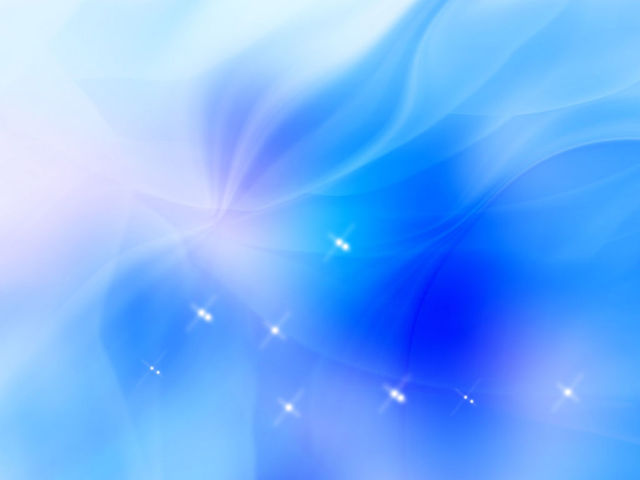